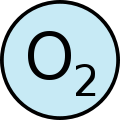 Gas Tests
Year 10
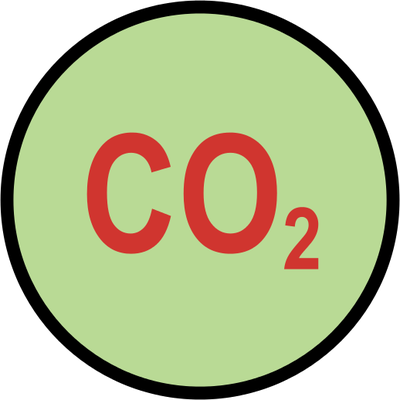 Three Common Gases:
The three most common gases given off in reactions are:
Oxygen
Hydrogen 
Carbon dioxide
All these gases are colorless and odourless.
There are tests we can do to establish which gas is given off in an experiment.
To test for Carbon dioxide
Use Lime water (Calcium Hydroxide) 
When Carbon dioxide is bubbled through lime water, the lime water becomes cloudy. 
A precipitate is formed.
To test for Hydrogen
Magnesium will react with acid and hydrogen gas is given off.
If this gas is collected and ignited it will explode making a squeaky pop!
To test for Oxygen
Oxygen will relight a glowing splint.
There are a number of ways of producing oxygen in the lab.
What to do next
Draw your own diagrams to show how you test for each gas.
Which gases are elements?
Which gas is a compound?
Why are the gas tests need to identify these gases?
Research how to produce oxygen in the lab.